Figure 8. Examples of linear V1 cells with a diverse range of chromatic responsiveness and OS/DS. Same format as ...
Cereb Cortex, Volume 25, Issue 7, July 2015, Pages 1920–1937, https://doi.org/10.1093/cercor/bhu002
The content of this slide may be subject to copyright: please see the slide notes for details.
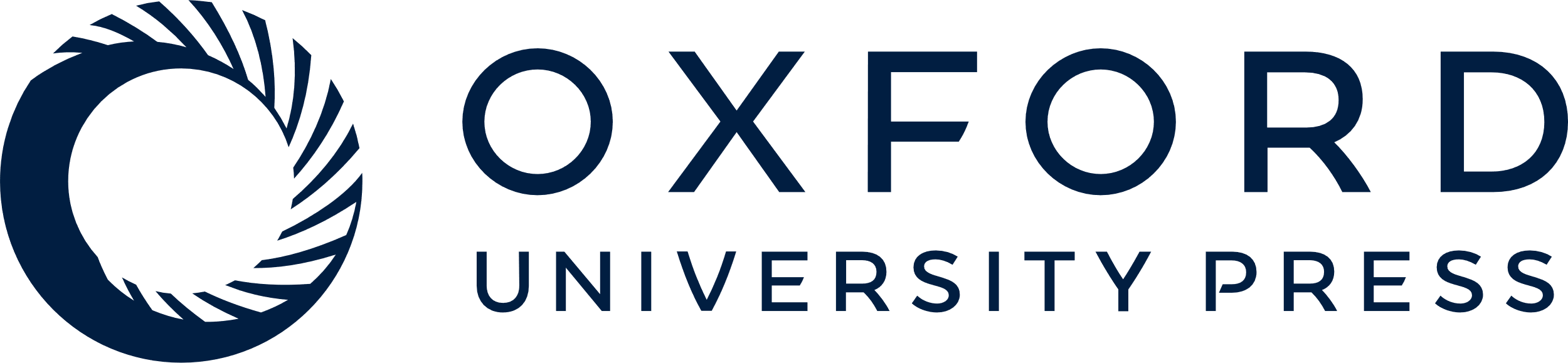 [Speaker Notes: Figure 8. Examples of linear V1 cells with a diverse range of chromatic responsiveness and OS/DS. Same format as Figure 7. (A) Examples of 3 cells with poor OS. (B) Examples of 4 cells with sharp OS.


Unless provided in the caption above, the following copyright applies to the content of this slide: © The Author 2014. Published by Oxford University Press. All rights reserved. For Permissions, please e-mail: journals.permissions@oup.com]